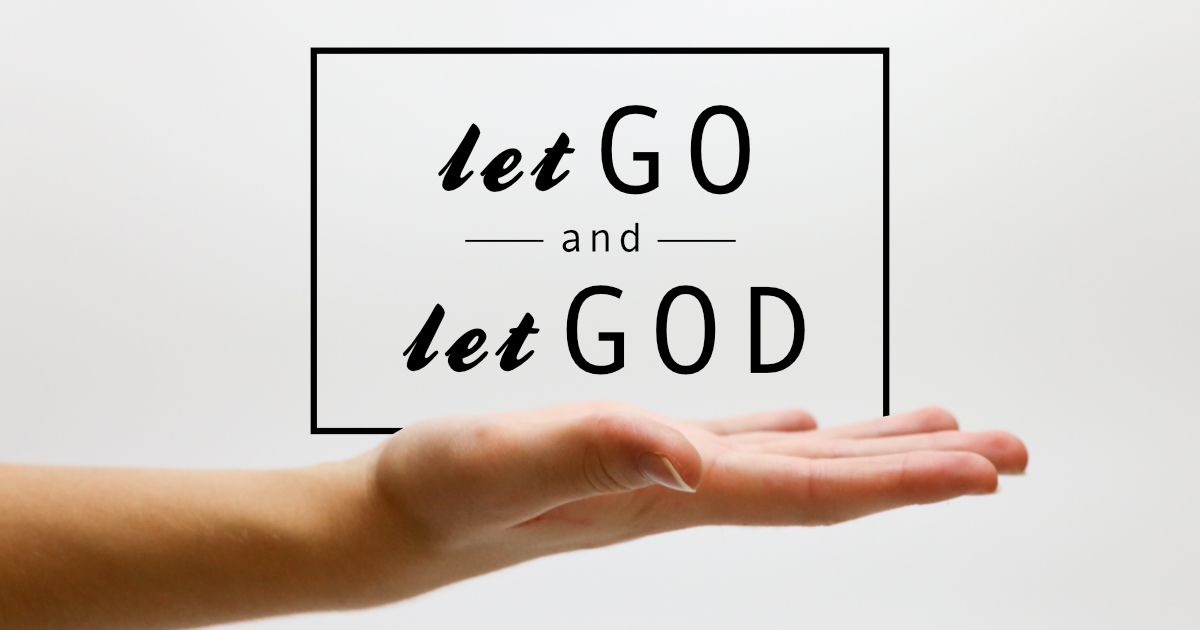 1 Peter 5:5-11
1. Humble Yourself Under the Mighty Hand of God
It is easier to surrender our worries and our will when we realize we are not the one who is in control. 
God promised to give grace to the humble and to exalt those who humble themselves.
2. Cast All Your Cares Upon God
We are to cast our worries on God through prayer.
Phil. 4:6-7; Ps. 55:22

We must also remove negative influences from our lives. 
1 Tim. 6:3-5
3. Take Your Enemy Seriously
We must place the blame where it belongs – our enemy is the devil! 

Be Sober – remain in control. 
Be Vigilant – be on the alert. 
Resist Him – and he will flee!
4. Don’t Isolate Yourself
“…knowing that the same sufferings are experienced by your brotherhood in the world” (v. 9). 

We are to nurture the relationships we have with our brethren: 
1 Pet. 1:22; 2:17; 3:8; 4:8-10; 5:5
5. Trust in God’s Purpose and Promises
5. Trust in God’s Purpose and Promises
“And after you have suffered a little while, the God of all grace, who has called you to his eternal glory in Christ, will himself restore, confirm, strengthen, and establish you.” 

1 Peter 5:10, ESV
5. Trust in God’s Purpose and Promises
“And after you have suffered a little while, the God of all grace, who has called you to his eternal glory in Christ, will himself restore, confirm, strengthen, and establish you.” 

1 Peter 5:10, ESV
5. Trust in God’s Purpose and Promises
“And after you have suffered a little while, the God of all grace, who has called you to his eternal glory in Christ, will himself restore, confirm, strengthen, and establish you.” 

1 Peter 5:10, ESV
5. Trust in God’s Purpose and Promises
“And after you have suffered a little while, the God of all grace, who has called you to his eternal glory in Christ, will himself restore, confirm, strengthen, and establish you.” 

1 Peter 5:10, ESV
5. Trust in God’s Purpose and Promises
“And after you have suffered a little while, the God of all grace, who has called you to his eternal glory in Christ, will himself restore, confirm, strengthen, and establish you.” 

1 Peter 5:10, ESV
5. Trust in God’s Purpose and Promises
“And after you have suffered a little while, the God of all grace, who has called you to his eternal glory in Christ, will himself restore, confirm, strengthen, and establish you.” 

1 Peter 5:10, ESV
5. Trust in God’s Purpose and Promises
“And after you have suffered a little while, the God of all grace, who has called you to his eternal glory in Christ, will himself restore, confirm, strengthen, and establish you.” 

1 Peter 5:10, ESV
How to “Let Go and Let God”
Humble Ourselves Under His Hand
Cast Our Cares on Him
Take Our Enemy Seriously
Don’t Isolate Ourselves
Trust in God’s Purpose and Promises